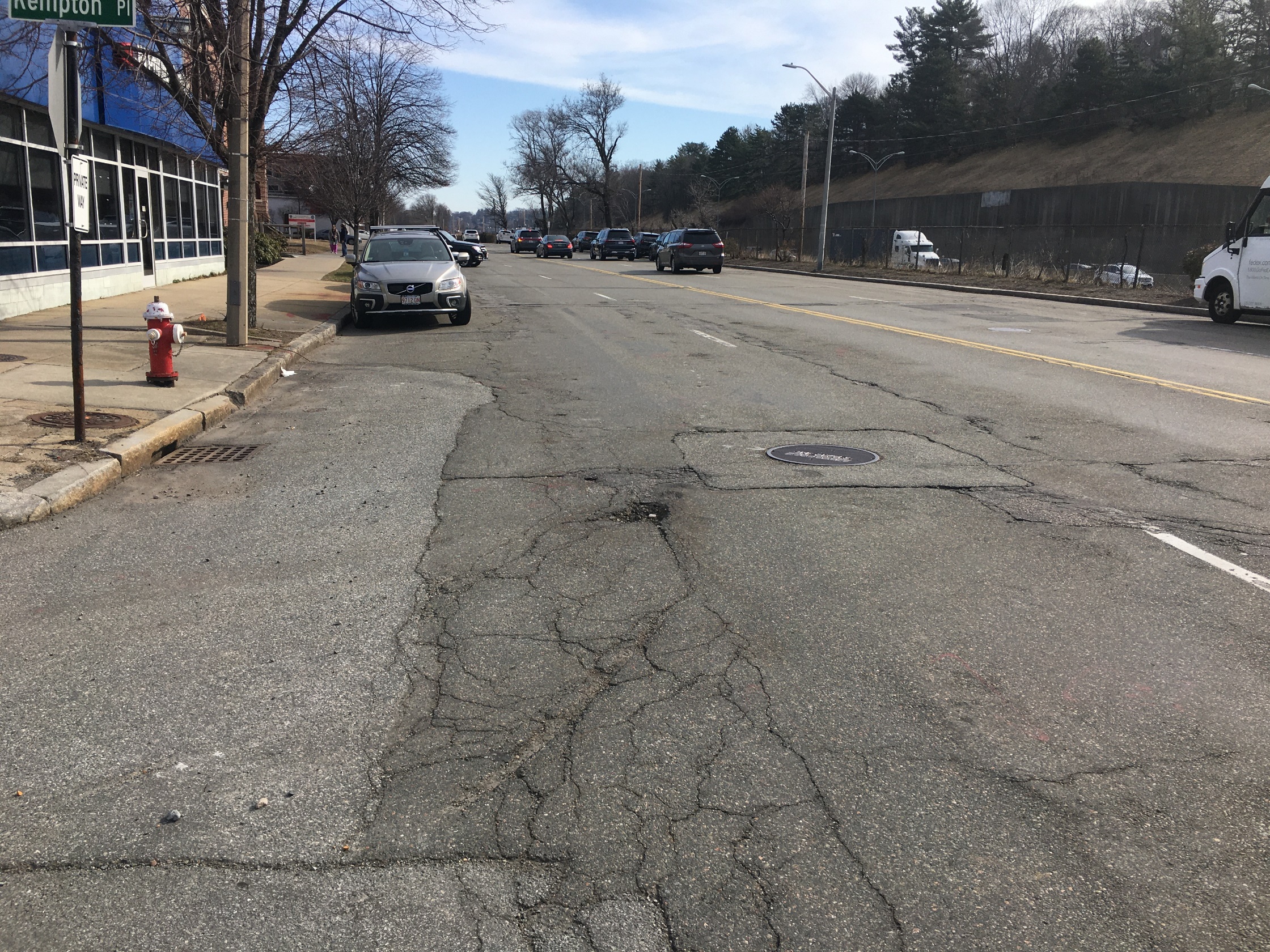 The Dunstan Residences
West Newton Redevelopment

Transportation 
Peer Review


City of Newton


Newton City Hall
June 28, 2021
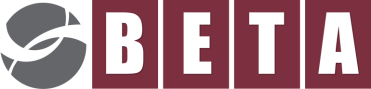 Peer Review Presenter
Jeff Maxtutis, Project Manager, Transportation Planner, BETA Group, Inc.
Peer Review Process
Reviewed: 
Transportation Impact and Access Study – April 2021, VHB, Inc.
Site Plans – April 8, 2021, VHB, Inc.
Program Modification Trip Generation Memo – June 3, 2021, VHB, Inc.
Focus of review is on proposed Building #3
Presentation on outstanding comments
Peer Review Process
Review included:
Traffic data/analysis
Pedestrian & Bicycle
Transit
Parking
Internal Circulation
Loading & curbside activity
Transportation Demand Management (TDM)
Consistency with Zoning and Newton Street Design Guide
Overall, the study met state and  industry professional practice standards
Project Program Changes
Proposed Changes in Building Program
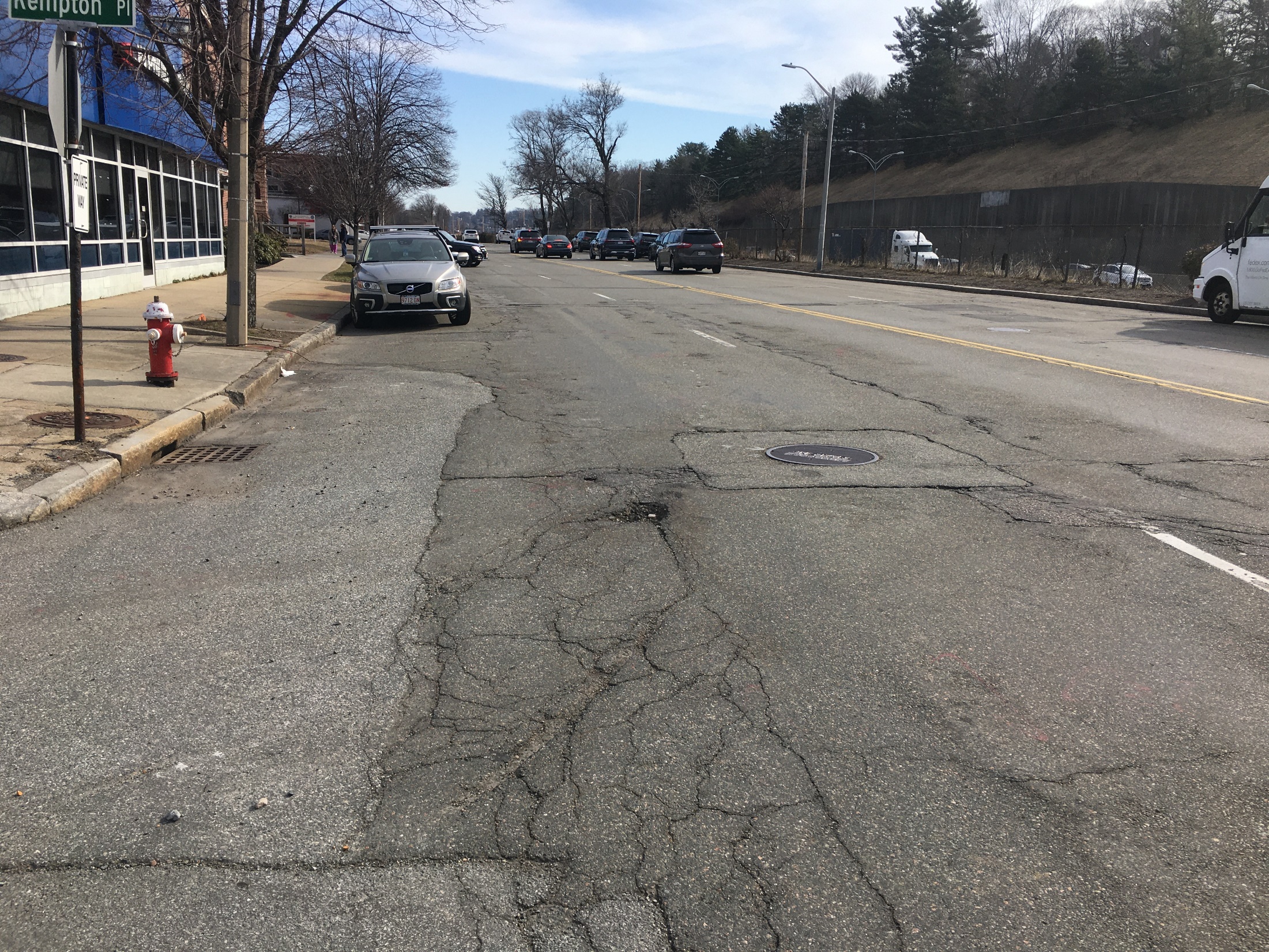 Traffic
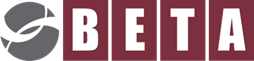 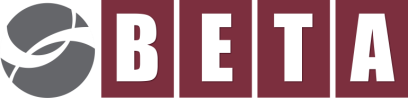 Trip Generation Changes
Net New Vehicle Trips
Traffic
Proposed Signal Timing Adjustments 
Washington Street/Prospect Street – Weekday Evening
Washington Street/I-90 Eastbound On-Ramp – Weekday Evening
Washington Street/Elm Street – Weekday Morning
Washington Street/Lowell Avenue – Weekday Evening 
Washington Street/Walnut Street – Weekday Morning
Watertown Street/Albemarle Street Southbound – Weekday Morning
Watertown Street/Albemarle Street Northbound – Weekday Evening
Provide Signal Timing adjustments for both the AM and PM peak periods  for the seven intersections listed above and the intersection of Washington Street and Auburn Street which experiences an overall LOS F during the weekday evening peak.
Retail Sensitivity Analysis  Conditions
June 21, 2021 Memorandum by Applicant
Proposed increase in retail from 5,821 SF to 7,771 SF (+1,950 SF)
No more than 8 additional vehicle trips during peak hours
No significant impact
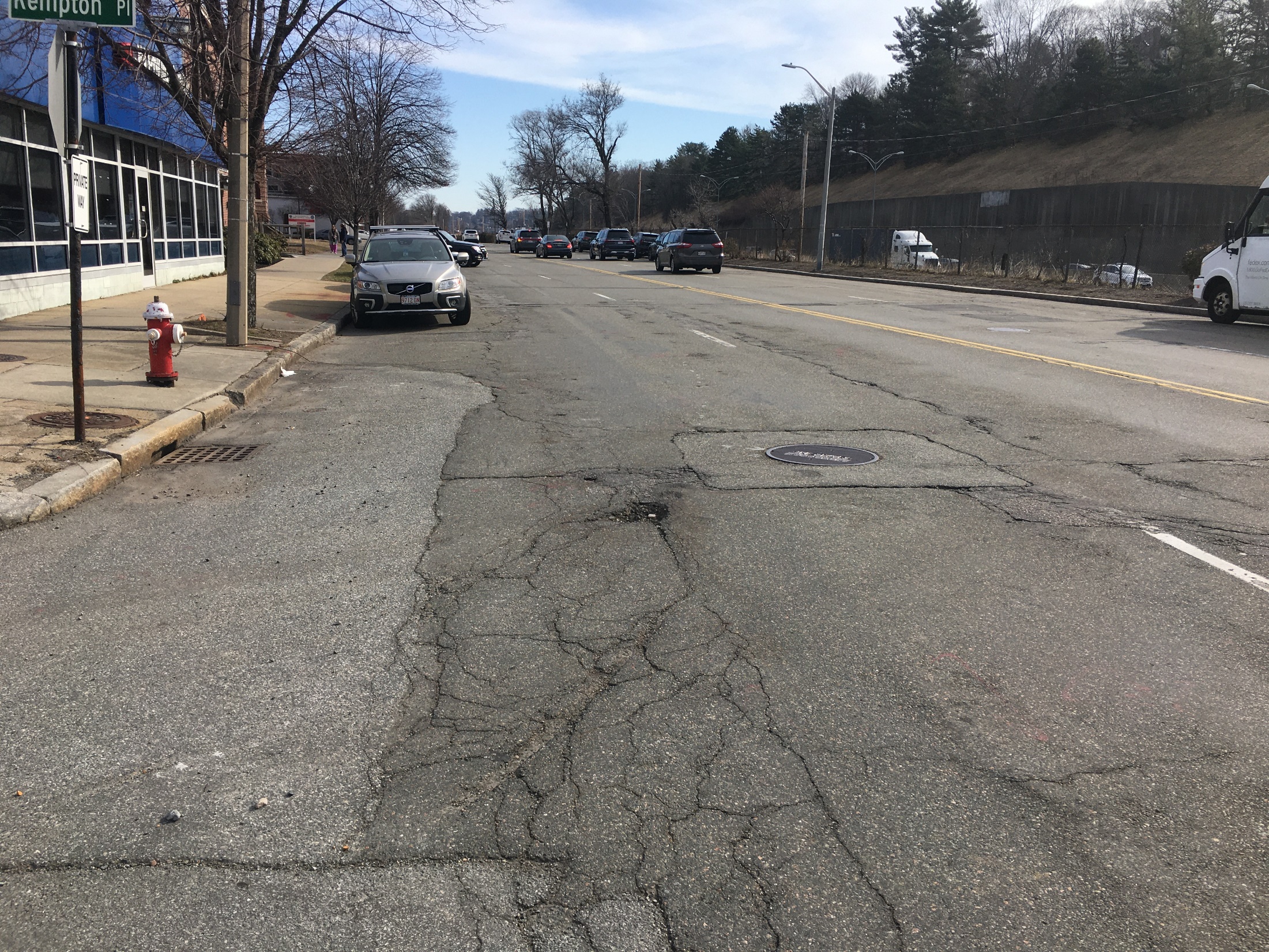 Parking, Access, Circulation & Loading
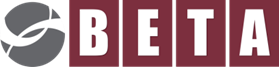 Project Parking
Project Parking Summary
Project Parking
Proposed 1.0 space per dwelling unit consistent with MBTA/MassDOT TOD guidelines and MAPC Metro Boston Perfect Fit Parking Initiative recommendations
Commercial Use: 113 parking spaces required per Newton Zoning Ordinance; 36 spaces proposed 
Waiver of 77 spaces required, Applicant to update with additional 1,950 SF retail
Project Parking
Need additional information on parking:
Will 36 spaces for commercial use be shared with residential visitor use? Where, when and  how?
Will proposed increase in retail space by 1,950 SF require additional parking spaces?
Will 16 parking spaces on Kempton Place be available for both retail and visitor use?
Need to designate one of the spaces as handicapped parking.
Parking
Provide dimensions and number of Compact parking spaces
Dimensional waivers required for:
Parking aisle width of 22 feet (24 required)
Parking stalls are 18 feet long (19 feet required)
Site Access, Circulation, Loading
How and where will loading and deliveries be handled for Building 3 from both Kempton Place and Washington Street?
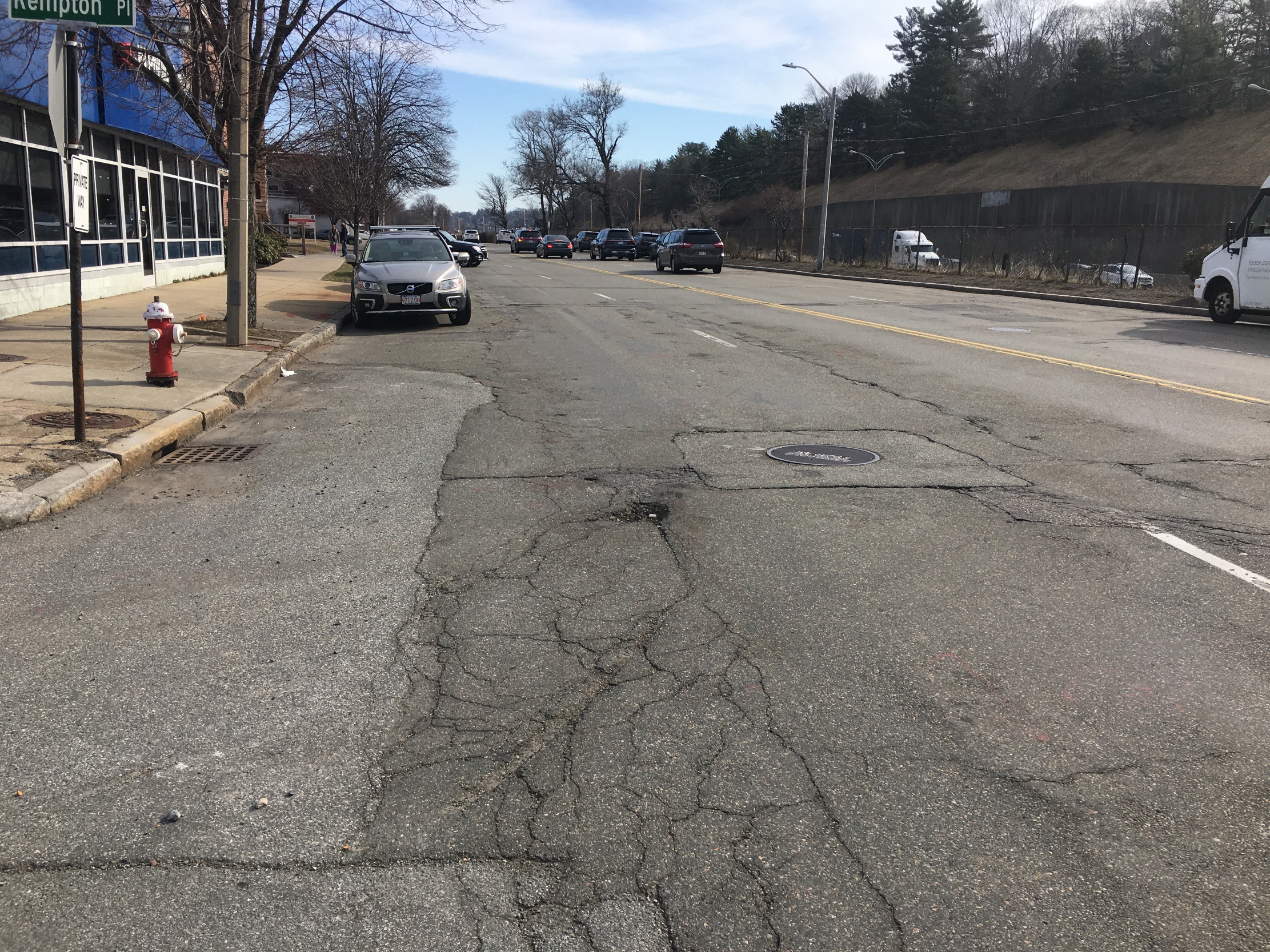 Pedestrians, Bicycles, and TDM
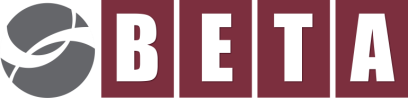 Pedestrians and Bicyclists
Provide detectable warning panels across project driveways on Dunstan Street and Kempton Place
Confirm number of bicycle parking spaces in garages and on-street 
Applicant should construct the sidewalk on the north side of Washington St. along project frontage with bicycle facilities consistent with Washington Street Vision as directed by the City Engineer
Potential TDM Mitigation
Transportation Demand Management (TDM) Program Elements
TDM Coordinator
Rideshare options
Information center
Hosting events
Monitor TDM effectiveness through surveys and counts
Report results to City





Indoor/outdoor bike parking
Bike-sharing
EV charging and parking
Unbundling parking costs from leases
Potential TDM Mitigation
Additional TDM Measures to Consider:
Will car-sharing be provided in Building 3?
Is a public transportation reimbursement included in the TDM plan for Building 3 residents?
Are bike racks proposed on Washington Street along the Building 3 frontage?
Will a bike share station be provided?
How many EV charging stations will be provided in Building 3? ..
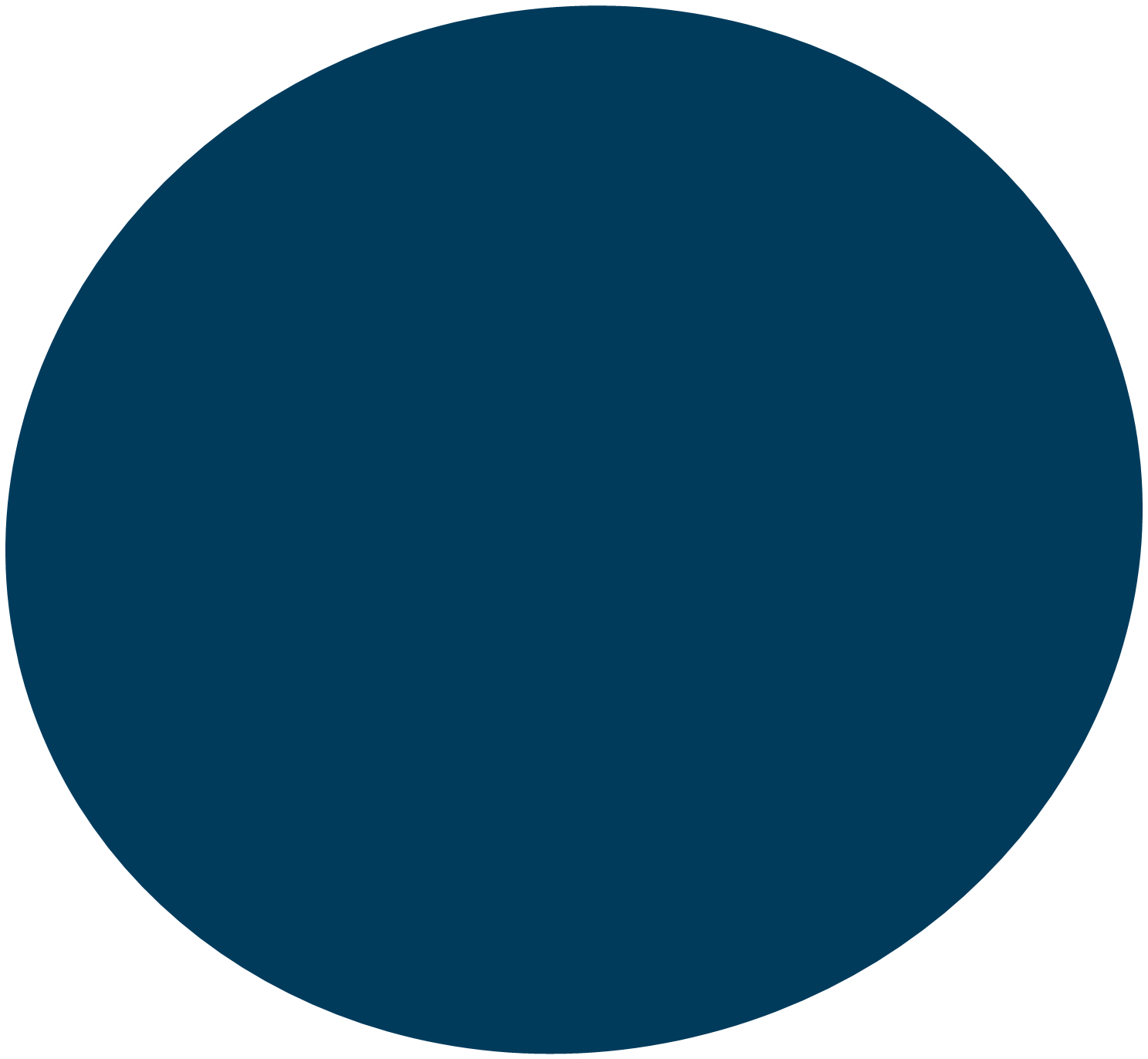 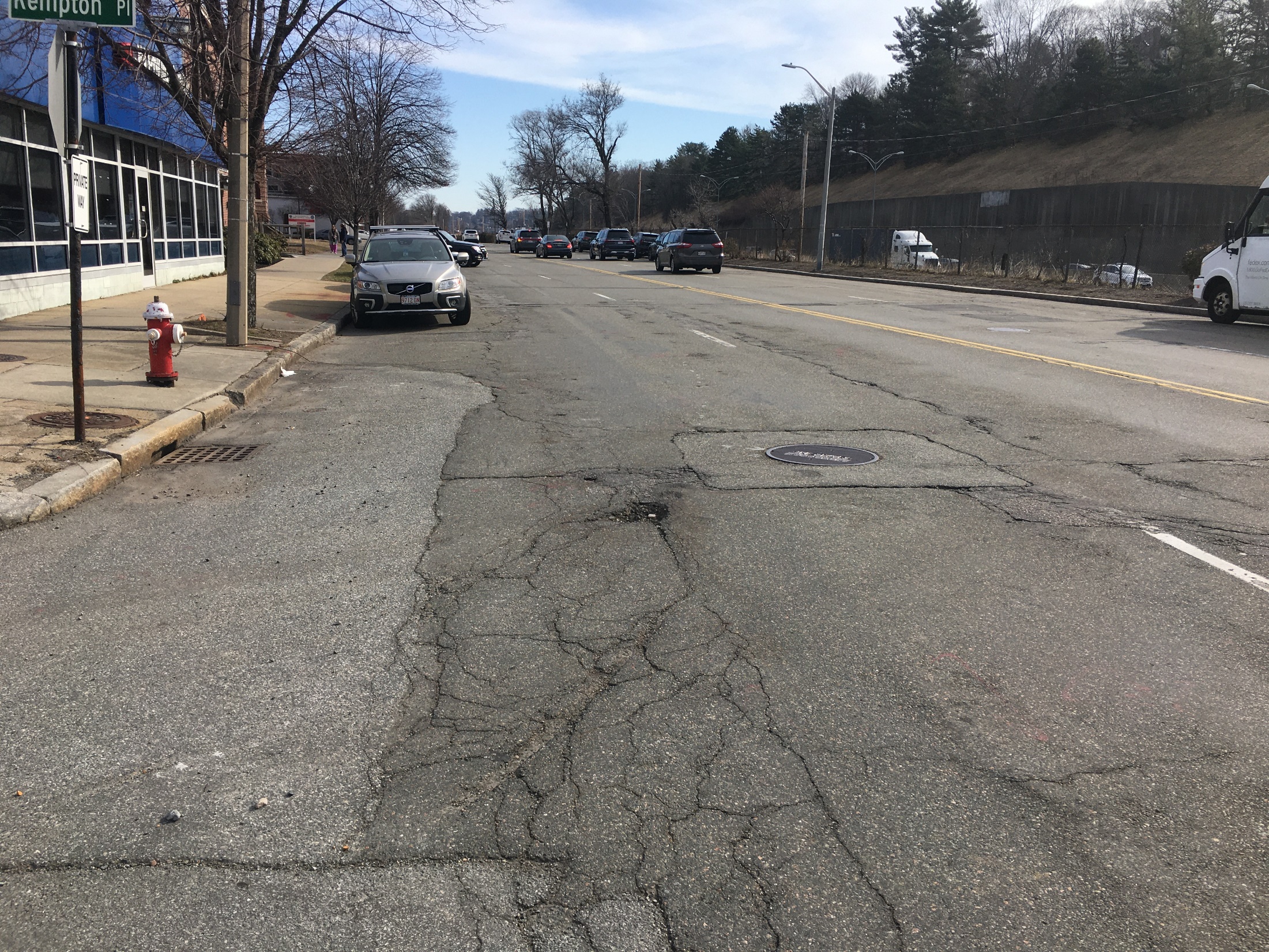 Thank You
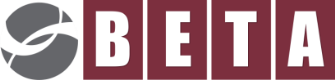